Invitasjon
MUF – konferansen 2013
«Color Magic» Oslo-Kiel-Oslo
26. – 28. november  2013
Tema for årets konferanse er: 
«Maritim ledelse – en utfordring»
◊ Oppdatering fra Sjøfartsdirektoratet
◊ Høyres maritime strategi – Styringsfart 2020
◊ En nærings aktør`s syn på Norsk maritim utdanning
◊ Granskingskommisjonen informerer om sitt arbeid
◊ Undervisningsmateriell/utvikling av lærebok i maritim ledelse
◊ Nytt fra våre utstyrsleverandører
◊ Wb-kadett – søkertall
◊ Nytt fra opplæringskontorene
Påmelding til: mette.kari.marthinsen@hfk.no
Påmeldingsfrist: 7. november 2013
Pris kr. 6000,- til konto: 8317 12 60976
OBS! Bekreftet påmelding når innbetaling er registrert
Maritimt Utdanningsforums hjemmeside
                     www.mariut.org
Med vennlig hilsen 
Anne S. de Lange
Leder MUF
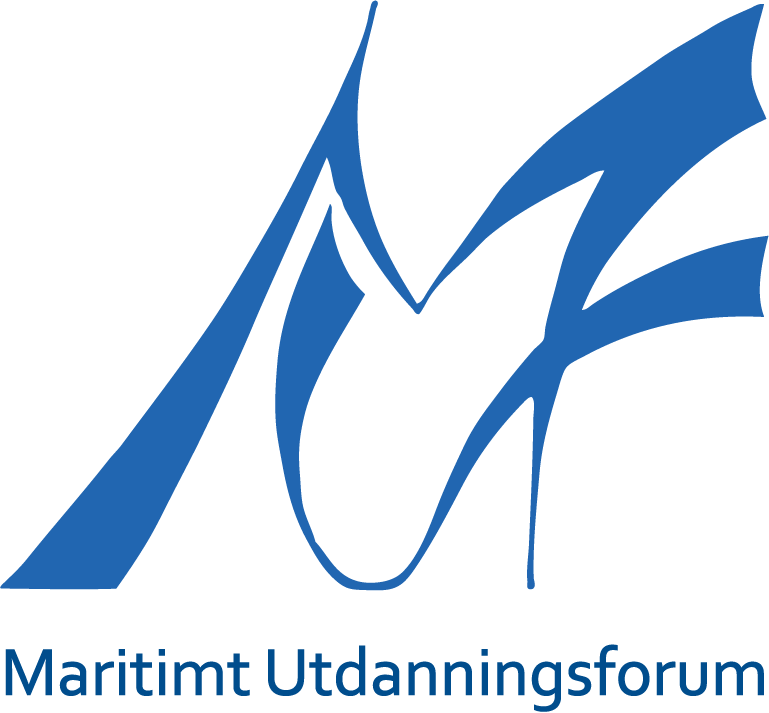 Velkommen om bord på Color Magic